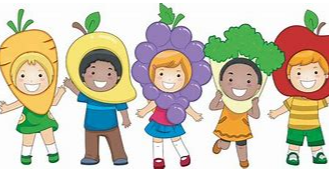 How can we keep healthy? – How many ways can you think of keeping healthy? Can you write a list? 

Healthy Meal – Can you design a healthy meal? What foods would you include?

Activity Challenge – Can you create an obstacle course to complete? What exercises would you include?
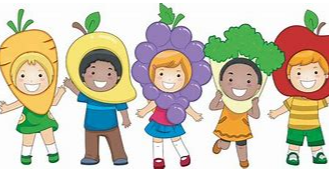